Мой новый год
Автор: Павлов  Тимофей Дмитриевич
Школа: МБОУ СОШ № 32
4 В класс
Автор стихотворения: Павлов Тимофей 
!!(слайды переключаются автоматически)!!
Что такое новый год?Это праздник без забот,
Это гости, это ёлка
И пахучие иголки
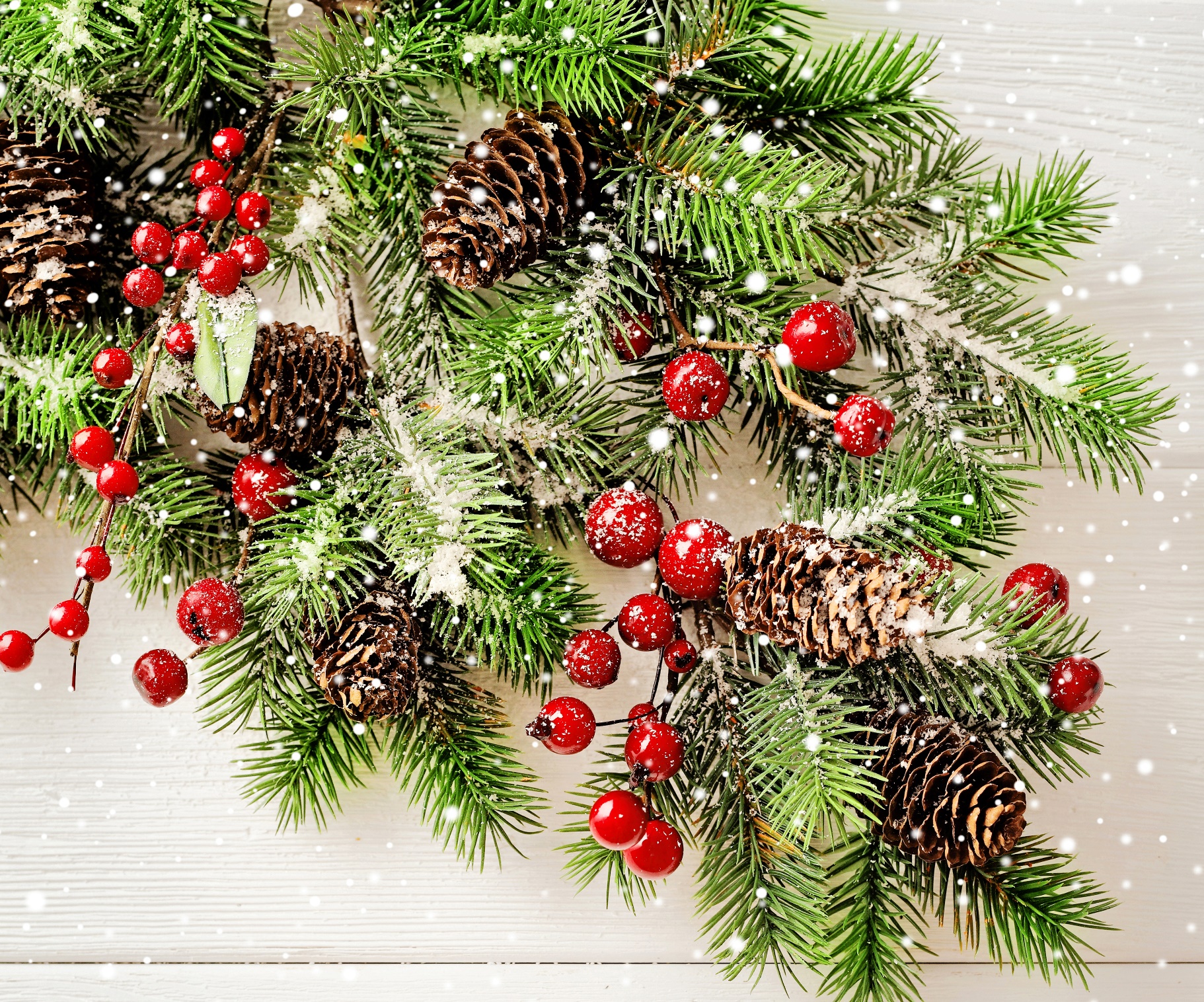 Это сладости для всех,это дружный, громкий смех.
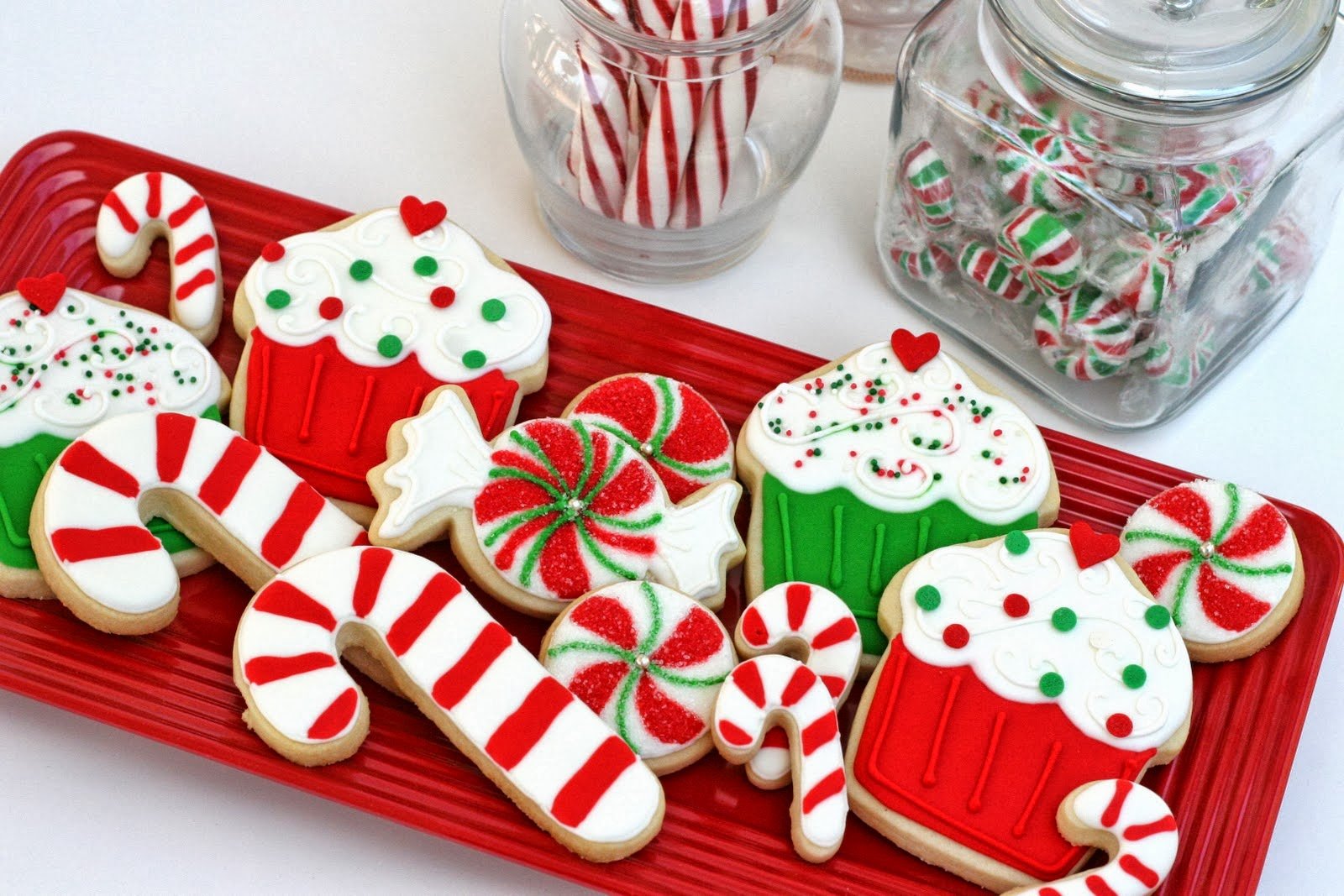 И подарки, и хлопушки,и блестящие игрушки
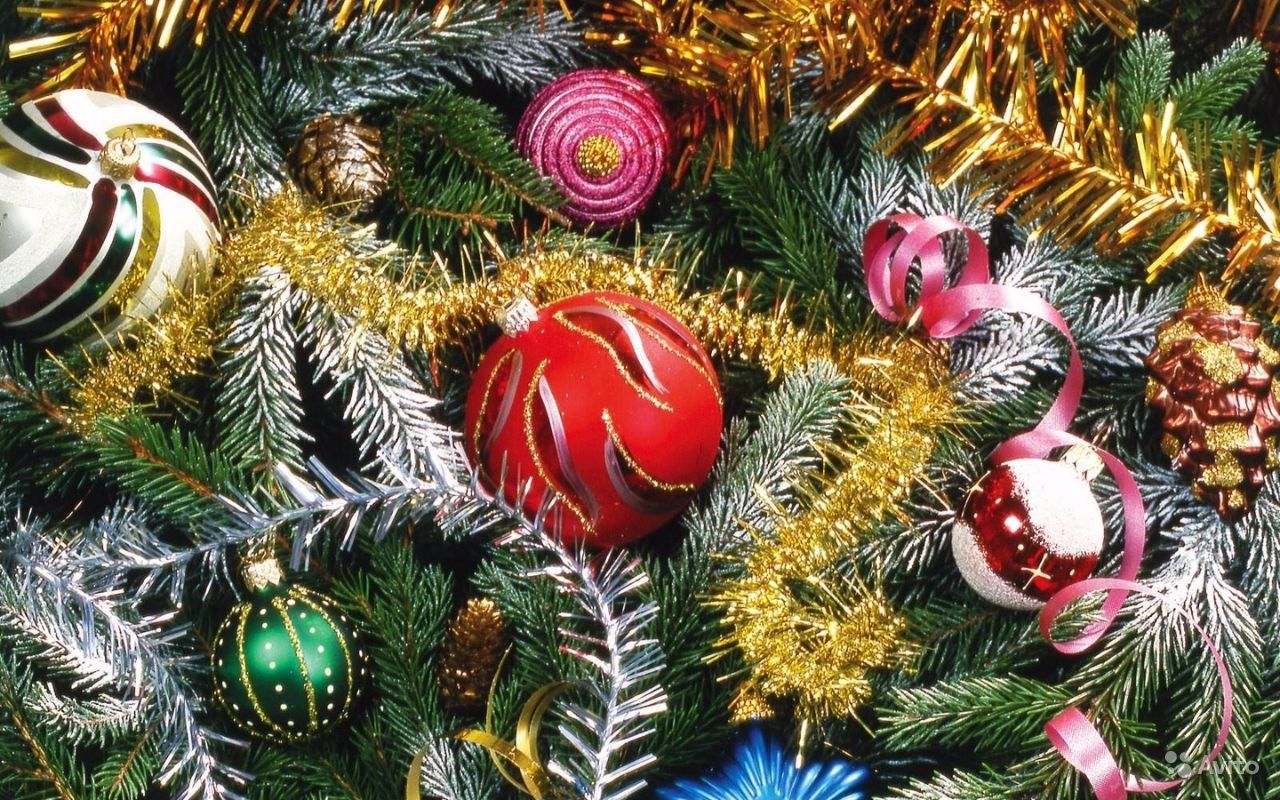 Можно ночью веселиться,спать подольше не ложиться.
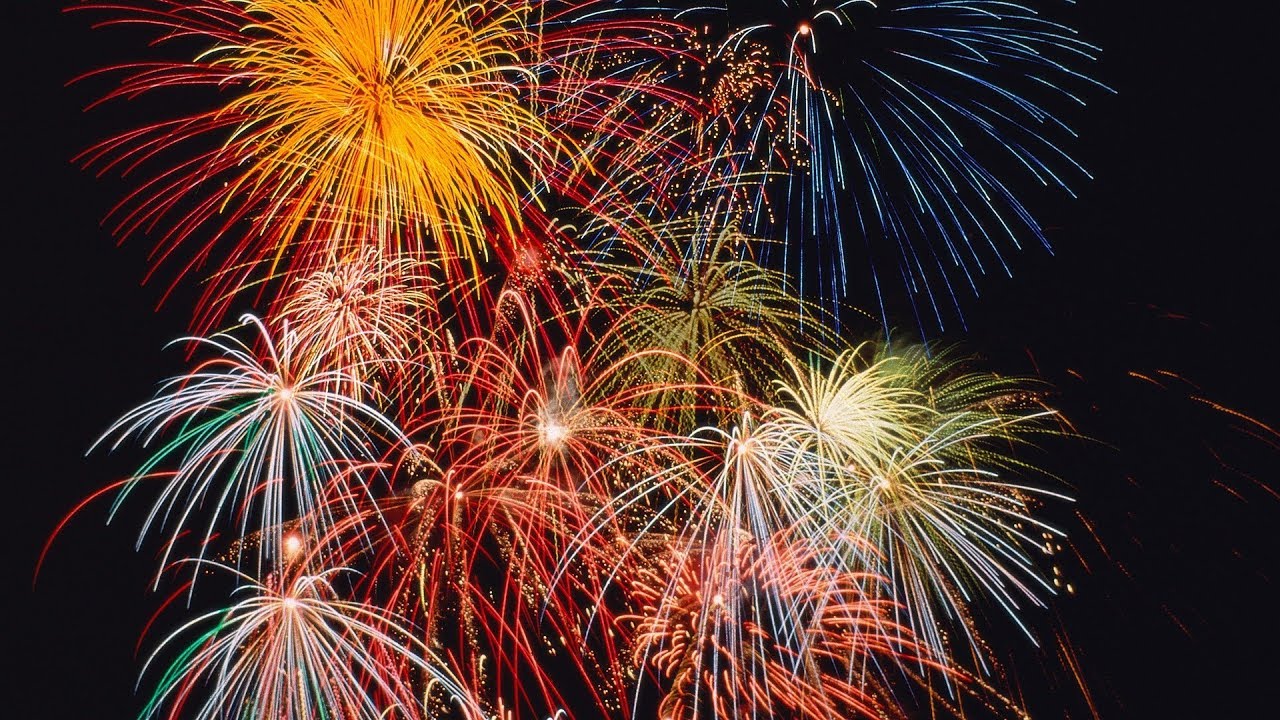 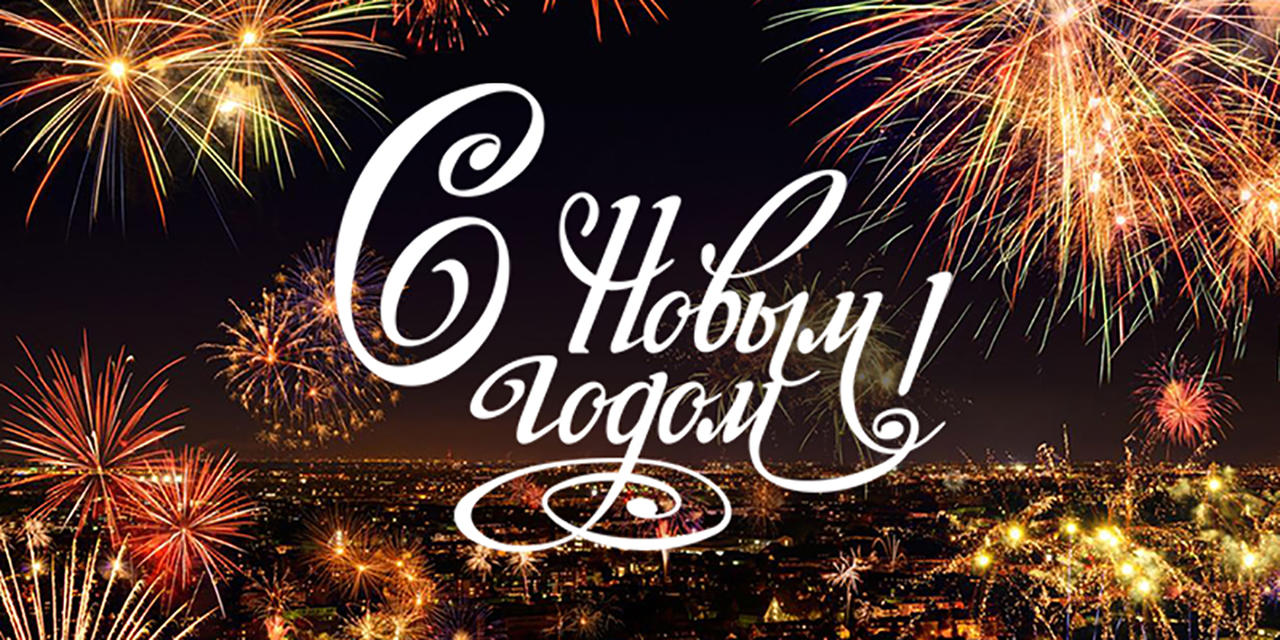